atmospheric scientist
climatologist
organism
Read the introduction and look for key ideas
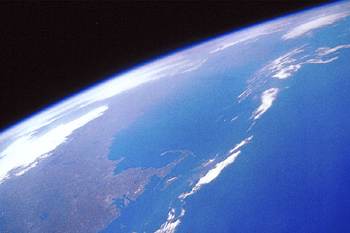 Has the earth’s atmosphere always been the same as it is today?
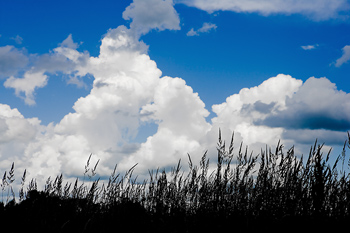 Complete the procedure and record your data
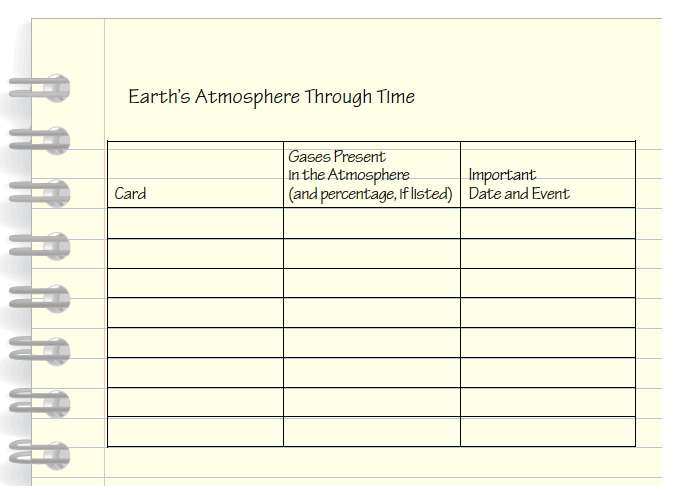 Has the earth’s atmosphere always been the same as it is today?
Share your thoughts with the class.
Composition of earth’s atmosphere
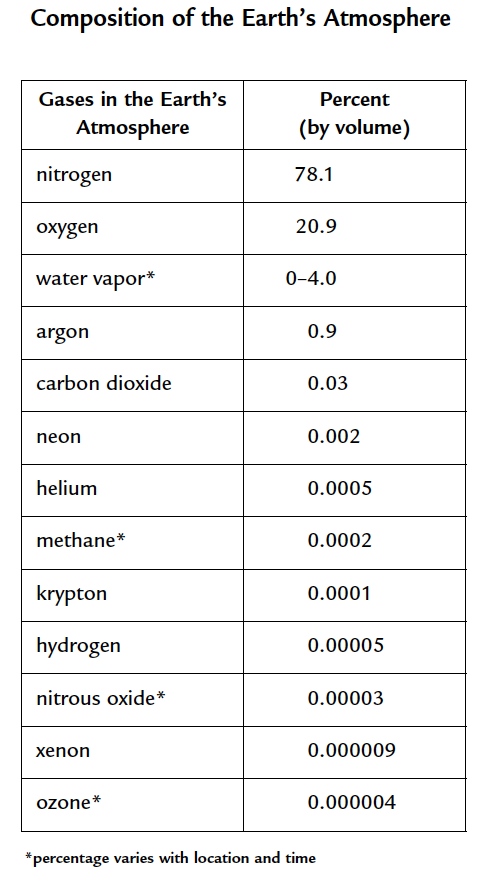 What are some of the major trends you observed from the atmosphere cards?
Share your thoughts with the class.
Analysis question 1
Look carefully at your completed table.
	a. How has the amount of carbon dioxide gas 	    in the atmosphere changed over the earth’s 	    history?
	b. How has the amount of oxygen gas in the 	    atmosphere changed over the earth’s 			    history?
Analysis question 2
What effect have living organisms (including people) had on the composition of the earth’s atmosphere? Support your answer with examples from this activity.
Analysis question 3
Reflection: Do you think that the atmosphere will have different amounts of oxygen and carbon dioxide in the future? Explain your reasoning.
Has the earth’s atmosphere always been the same as it is today?
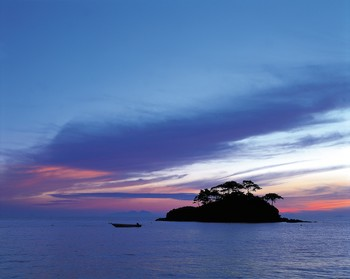 Key vocabulary definitions
Atmospheric scientist - Scientist who studies the atmosphere.

Climatologist - Scientist who studies the earth’s climates.
Key vocabulary definitions
Organism - A living thing, capable of independent existence and characterized by organs or organ-like objects separate in function, but mutually dependent. Plants, animals, bacteria, and fungi are examples of organisms.